По вопросам налога 
на добавленную стоимость
г. Астана, ноябрь 2024 г.
Текущая ситуация
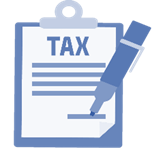 НДС, являясь косвенным налогом, представляет собой многоступенчатый налог, распространяющийся на все стадии процесса производства и распределения, включающий в свою базу все виды товаров, работ и услуг
НДС
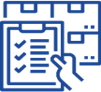 Объектами обложения НДС являются:
облагаемый оборот
облагаемый импорт
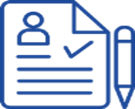 Концепция обложения конечного потребления реализуется через включение:
НДС на каждом звене цепочки производство-реализация 
зачет входного НДС позволяет избежать появления каскадного эффекта
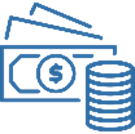 Ставка НДС - 12%:
является одной из самых низких в мире
2
Исключенные налоговые льготы
По реализации
Исключены из перечня освобожденных оборотов следующие операции:
реализация здания, сооружения государственной исламской специальной финансовой компанией государству
оказание услуг по обеспечению информационного и технологического взаимодействия между участниками расчетов с применением платежных карточками и е-денег
реализация лекарственных средств в ветеринарии
оказание услуг в форме медицинской помощи
оказание услуг в сфере санитарно-эпидемиологического благополучия населения
оказание услуг в области ветеринарии
реализация товаров, работ, услуг ФПК
оказание услуг СК «Фармация»
выполнение работ и оказание услуг кинематографической организацией для инвестора при производстве фильмов
реализация или аренда жилого здания (квартиры)
3
Исключенные налоговые льготы
По импорту
Исключены из перечня освобожденного импорта ввоз:
лекарственных средств любых форм, медицинских изделий
материалов, оборудования и комплектующих для производства лекарственных средств любых форм, медицинских изделий
лекарственных средств в ветеринарии
товаров, по которым изменен срок уплаты при реализации на экспорт в ЕАЭС
сахара-сырца тростникового
химических веществ (сырья) для производства пестицидов

По приобретению работ, услуг от нерезидента
не является оборотом для автономных организаций образования приобретение работ, услуг от нерезидента
4
Исключенные налоговые льготы
По финансовым операциям 
Исключены из перечня освобожденных оборотов следующие операции:
банковские и иные аналогичные операции
банковские операции исламского банка
услуги по межбанковскому клирингу
операции с платежными карточками, электронными деньгами, чеками, векселями, депозитными сертификатами
услуги ЕНПФ и добровольных накопительных пенсионных фондов
услуги ФСМС
операции инвестиционных фондов МФЦА
5
Необлагаемый оборот
Переклассификация с не признания оборотом на освобожденный оборот
Необлагаемым оборотом по НДС являются:
обороты по деятельности, облагаемые налогом на игорный бизнес
обороты по реализации товаров, работ, услуг, по которым применяется СНР
обороты по лотерейной деятельности

Освобождается от НДС (ранее не признавался оборотом):
эксплуатация концессионером объекта концессии, находящегося в гос. собственности
управление концессионером объектом концессии
получение оператором РОП платы за организацию сбора, транспортировки, подготовки к повторному использованию, переработки, обезвреживания и (или) утилизации отходов
получение финансирования РОП
6
Отмена льготы по НДС на реализацию жилья
С 2001 года реализация жилого здания (части здания) освобождается от НДС. 
Введение данной нормы было обусловлено необходимостью удешевить цены на жилье для граждан.
По данным БНС с 2001 года средние цены продажи нового жилья за один кв метр общей площади квартир с черновой, чистовой отделкой в РК увеличились более чем в 21 раз.









Таким образом, данная льгота не достигла своей цели и является неэффективной.
За 2022 год сумма льготы составляет порядка 130 млрд. тенге.
2011г.
2015г.
2016г.
2017г.
2018г.
2020г.
2021г.
2022г.
2023г.
2001г.
2002г.
2003г.
2005г.
2006г.
2008г.
2009г.
2010г.
2013г.
2014г.
2019г.
2004г.
2007г.
2012г.
7
Переходные положения в связи с исключением льготы по жилью
Переходные положения 
Освобождению от НДС подлежит:
реализация жилого здания (части жилого здания), строительство которого начато и (или) приемка в эксплуатацию которого осуществлена до 1 января 2026 года
передача в аренду жилого здания или жилого помещения (квартиры) по договору долгосрочной аренды жилища с правом выкупа, заключенному до 1 января 2026 года
При реализации жилого здания (квартиры), приобретенного без НДС размер оборота определяется, как положительная разница между стоимостью реализации и балансовой стоимостью жилого здания (квартиры)
Сейчас освобождается от НДС 
Реализация жилого здания или жилого помещения (квартиры)
Реализация жилого здания или жилого помещения (квартиры)
Аренда жилого здания или жилого помещения (квартиры)
8
Отмена льготы по НДС на реализацию лекарственных средств любых форм, медицинских изделий
Освобождение от налогов не влияет на цену реализуемых услуг, лекарственных средств и медицинских изделий (на пример в период пандемии).
По информации ВАП при проверке по обеспечению населения лекарствами и медицинских изделиями, выявленные отсутствие комплексного подхода к развитию фармацевтической отрасли, проблемы с использованием казахстанского сырья и качеством ввозимых компонентов, недостаточное госрегулирование цен на лекарства, высокие наценки, позволяющие увеличивать стоимость препаратов до 172%.
ВАП отметил, что по ценообразованию методика формирования предельных цен позволяет повышать цены на сотни процентов, отсутствует анализа цен в сопоставимых странах, наценки доходят до 2000%, закуп лекарств и медизделий осуществлялся по ценам выше рыночных на 40-365%.
Исследование Strategy&: «Анализ изменения цен в Республике Казахстан», 6М2023 года
9
Расширены лица, не являющиеся плательщиками НДС и необлагаемый оборот
Не подлежат регистрации в качестве плательщика НДС:
лица, занимающиеся частной практикой (частный нотариус, частный судебный исполнитель, адвокат, профессиональный медиатор)
налогоплательщик, применяющий СНР

Перечень не оборотов дополнен следующими операциями:
передача имущества на безвозмездной основе ГУ или государственному предприятию
 передача имущества, выполнение работ, оказание услуг оператором в сфере официальной помощи развитию или в его адрес на безвозмездной основе
передача в качестве вклада адвокатской конторе имущества адвокатом-партнером
для адвокатской конторы - оказание юридической помощи адвокатом-партнером

Исключены из не оборотов следующие операции:
получение автономным кластерным фондом платежей из бюджета для создания СП
безвозмездное оказание энергопередающими организациями услуг по передаче электрической энергии субъектам, использующим возобновляемые источники энергии
10
Новые условия для освобождения от НДС и новая льгота
Новые условия для освобождения от НДС:
услуги туроператора по въездному и внутреннему туризму
реализация лекарственных средств любых форм, медицинских изделий, а также материалы и комплектующие для их производства – в рамках ГОБМП и ОСМС

Освобождается от НДС импорт технологического оборудования, комплектующих и запчастей к нему в рамках соглашения о переработке твердых полезных ископаемых при соблюдении установленных условий
11
Сохраненные налоговые льготы (основные)
Для специальных экономических зон
Для налогоплательщиков, являющихся участниками международного технологического парка «Астана Хаб»
Оборот по реализации аффинированного золота
Оборот по реализации товаров собственного производства налогоплательщикам, осуществляющим   на территорию РК, деятельность в рамках контракта на недропользование
Для социальной сферы 
Для сельскохозяйственной отрасли
Для транспортных средств, сельхозтехники, бытовой техники
Финансовые операции (ЦБ, ПФИ, страхование, ГФСС, ипотека, микрокредиты, инвест.золото, уступка права требования, цифровые активы)
Предоставление займа 
Финансовый лизинг
12
Постановка на учет плательщика НДС
Предельный порог для постановки на учет по НДС – 20 000 МРП
Обязательная
Условная
Добровольная
при превышении предельного порога (реализация + приобретение от нерезидента)
Иностранные компании- интернет площадки
до достижения предельного порога
При добровольной и обязательной постановке на учет проводится биометрическая идентификация, обучение
Государственное учреждение
Структурное подразделение юридического лица-резидента
Лицо, занимающееся частной практикой
Налогоплательщик, применяющий специальный налоговый режим
Физическое лицо
Постановке на учет не подлежат
По состоянию на 01.10.2024 года количество налогоплательщиков составило – 2,6 млн. в том числе, применяющих специальный налоговый режим – 2,5 млн.
13
Принятие мер при не постановке на учет по НДС
при нарушении сроков постановки на учет, налогоплательщику направляется уведомление о постановке на регистрационный учет (в качестве ИП, ЛЗЧП, плательщика НДС)
уведомление исполняется следующим образом:
при согласии с нарушением НП подает заявление о постановке на учет 
при несогласии с нарушением НП представляет пояснение об отсутствии обязательств с приложением подтверждающих документов
уведомление признается неисполненным, в случае если:
нарушены сроки исполнения (приостанавливается расходные операции по банковским счетам – для резидентов, ограничивается доступ в РК к интернет-ресурсам – для иностранной компании)
пояснение содержит недостаточные доводы, не подтверждено документами или противоречат имеющимся данным в ИС (проводится документальная налоговая проверка)

Справочно: в действующем кодексе подробный и единый механизм отсутствует, принимаются другие меры: 
обязательная постановка на учет по НДС – направляется уведомление об устранении нарушений налогового законодательства, обязательное к исполнению; 
условная постановка на учет – отсутствует механизм; 
по другим видам рег.учета – в рамках камерального контроля или налоговой проверки
14
Снятие с регистрационного учета плательщика НДС
переход с общеустановленного порядка налогообложения на специальный налоговый режим - с даты начала применения специального налогового режима
прекращение деятельности или ликвидация плательщика НДС
банкротство ИП, ЮЛ – с даты ликвидации и смерти ФЛ, ИП.

признание судом регистрации ИП или ЮЛ недействительной – с даты постановки на учет
 
реорганизации ЮЛ путем слияния, путем разделения, присоединения – с даты представления ликвидационной налоговой отчетности и передаточного акта

добровольная ликвидация – с даты предоставления заявления
15
Автоматизированный контроль выписки ЭСФ
применяется при выписке ЭСФ рисковыми НП (категории НП утверждается МФ РК: вновь зарегистрированные и прошедшие перерегистрацию плательщики НДС, имеющие минимальное количество работников и т.д.)
применяется в течение 1 года с начала выписки ЭСФ. При регулярных платежах в течение 6 месяцев – снимается с контроля
выписка ЭСФ только при положительном балансе НДС. При недостаточности баланса, НП имеют право  пополнить деньгами



использованные для выписки ЭСФ деньги поступают в бюджет, не использованные возвращаются.  
для ведения расчета создана аналитическая система по администрированию НДС. Баланс пересчитывается при каждом выписанном ЭСФ. 
оператор автоматизированного контроля утверждается МФ РК (100% дочерняя организация МФ РК – АО «ИУЦ»)
Баланс НДС формируется с учетом расходов с НДС (НДС по полученным ЭСФ + уплаченный НДС по импорту + НДС за нерезидента + НДС по остаткам товаров при постановке на учет – НДС по выписанным ЭСФ – НДС по остаткам товаров при снятии с учета)
16
Приостановление выписки ЭСФ
В РАМКАХ СОПОСТАВИТЕЛЬНОГО КОНТРОЛЯ ЭСФ
в случае выявления сомнительных сделок направляется уведомления о подтверждении фактического совершения оборота по реализации товаров, выполнению работ и оказанию услуг
при не исполнении уведомления до устранения нарушений приостанавливается выписка ЭСФ
список налогоплательщиков, не исполнивших уведомление, размещается на интернет-ресурсе уполномоченного органа
покупателям направляется извещение по сомнительным взаиморасчетам




Справочно: В действующем кодексе данный механизм действует при камеральном контроле (по уведомлениям с высокой степенью риска)
ПО ДРУГИМ ПРИЧИНАМ:

отсутствие по месту нахождения;
не представление налоговой отчетность в течение шести месяцев;
приостановление деятельности плательщика НДС;
признание недействительной регистрации/перерегистрации ИП и ЮЛ
Руководитель (учредитель) ЮЛ или ИП является:
лицо-иностранец или лицом без гражданства без разрешения на трудовую деятельность или бизнес-визы;
осужденным по статьям 216, 238 или 245 УК РК, в т.ч. объявленным в розыск;
признан безвестно отсутствующим, бездействующим ИП, умер или признан умершим, является  недееспособным или ограниченно дееспособным; 
признан руководителем (учредителем) другого ЮЛ, признанного бездействующим;

Справочно: В действующем кодексе используется механизм снятия с учета по НДС.
Приостановление выписки ЭСФ отменяется в течение 1 р.д. при устранении нарушений (причин)
17
Электронный счет-фактура (ЭСФ)
Обязательное отражение в ЭСФ экспедитором и комиссионером суммы вознаграждения отдельной строкой

Обязанность выписки плательщиком НДС ЭСФ по работам, услугам, полученным от нерезидента

Возможность выписки счета-фактуры при ЧС или ЧП на бум носителе с последующим вводом его в систему в течение 30 календарных дней

Сокращен срок выписки ЭСФ по требованию до 15 календарных дней

Изменение порядка отклонения ЭСФ покупателем по исправленному, дополнительному или отозванному ЭСФ 

Требование обязательного отображения отметки в ЭСФ по отнесению НДС в зачет
18
Возврат превышения НДС
Возврат превышения НДС производится:
по нулевой ставке (экспорт, международные перевозки, реализация в СЭЗ) - в общеустановленном порядке  (ОПВ) или в упрощенном порядке (УПВ) по выбору НП:
1) при постоянной реализации по нулевой ставке – сумма превышения НДС;
2) при не постоянной реализации – часть суммы НДС, отнесенного в зачет по ТРУ, использованным для целей оборота по реализации, облагаемого по нулевой ставке
Постоянная реализация – 3 квартала подряд доля нулевой ставки должно быть более 70%
по затратам на геологоразведку в рамках контракта на недропользование (в течение 20-ти налоговых периодов после начала добычи) – по ОПВ;
по затратам на строительство по долгосрочному контракту (в течение 20-ти налоговых периодов после ввода в эксплуатацию, а по крупным инвестиционным проектам в течение 55 р.д. в период строительства) – по ОПВ
Отмена отсрочки по представлению налоговой отчетности сокращает сроки возврата на месяц (срок сейчас начинается со дня истечения отсрочки)
При несвоевременном возврате суммы превышения НДС: 
по вине налогового органа – начисляются пени 
при недостаточности средств в бюджете – пени не начисляются
19
Общеустановленный порядок возврата НДС
ОСНОВНЫЕ ОТЛИЧИЯ ОТ ДРУГИХ ТЕМАТИЧЕСКИХ ПРОВЕРОК

срок  возврата - 55 рабочих дней (сокращены сроки возврата НДС с 75 рабочих дней при не постоянной реализации) со дня истечения срока представления отчетности, не важно когда начата проверка
срок проверки не приостанавливается
проверяется 2 вопроса: правильность исчисления НДС и подтверждение НДС к возврату
при строительстве или в геологоразведке проверяется расходы для этих целей 
примененяется система управления рисками и отчет «Пирамида по поставщикам»
проводится в соответствии с Правилами возврата НДС
20
Упрощенный порядок возврата НДС
Вправе применить:
состоящие на налоговом мониторинге при наличии оборотов по реализации, облагаемые по нулевой ставке;
остальные НП - если обороты по нулевой ставке не менее 50 процентов от общего оборота
на сегодня право на УПВ имеют крупные предприятия мониторинга, производители и сырья по утвержденным перечням (3 перечня)
НДС подлежит возврату, при одновременном соответствии условиям:
отсутствия неисполненного уведомления (на сегодня – при своевременном представлении налоговой отчетности);
наличия НДС, подтвержденного к возврату по результатам проверки в течение года.
срок  возврата – 15 рабочих дней с даты требования (на сегодня с даты истечения срока представления налоговой отчетности с учетом отсрочки).
применяется система управления рисками
нет ограничений по сумме (на сегодня для крупных НП не более 70%, для производителей не более 50%, для сырьевиков не более 80%)
21
Дата совершения оборота по экспорту и дополнительный 
зачет по НДС
Признание оборота по экспорту по дате регистрации декларации на товары (сейчас по дате фактического пересечения таможенной границы товара)

Исключена льгота по применению дополнительного зачета по НДС для вновь созданных юл, в течение 2 лет с момента гос. регистрации – по деятельности в обрабатывающей промышленности
22